Виртуальная реконструкция ex-vivo диссекции проводящих путей головного мозга человека
Стрельцов Макар Андреевич
Галигеров Владислав СергеевичКучин Павел АндреевичОстровский Всеволод Петрович
Неврюзин Андрей Михайлович
Актуальность
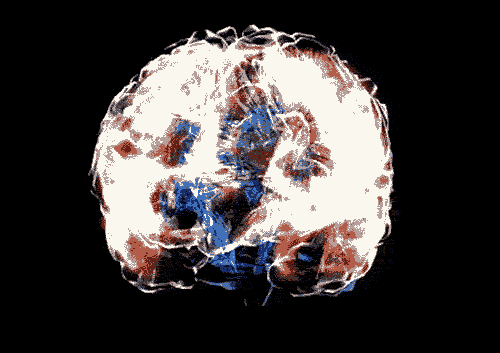 Крайне важно понимать пространственную структуру проводящих путей головного мозга



МРТ - самый распространенный способ поиска такой структуры
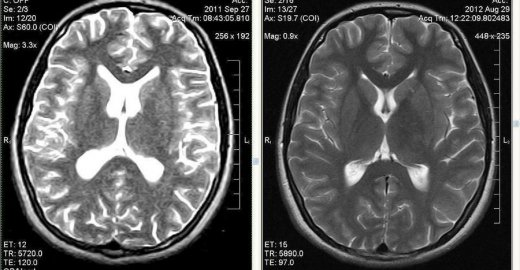 Проблемы МРТ
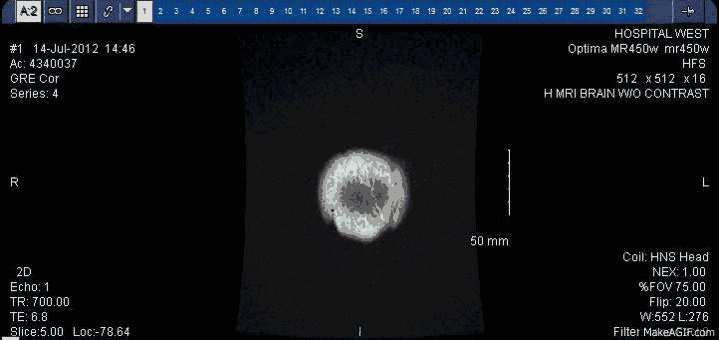 Вероятностный результат, который может не совпадать с реальной анатомией человека



Черно-белые снимки МРТ плохо передают расположение проводящих путей
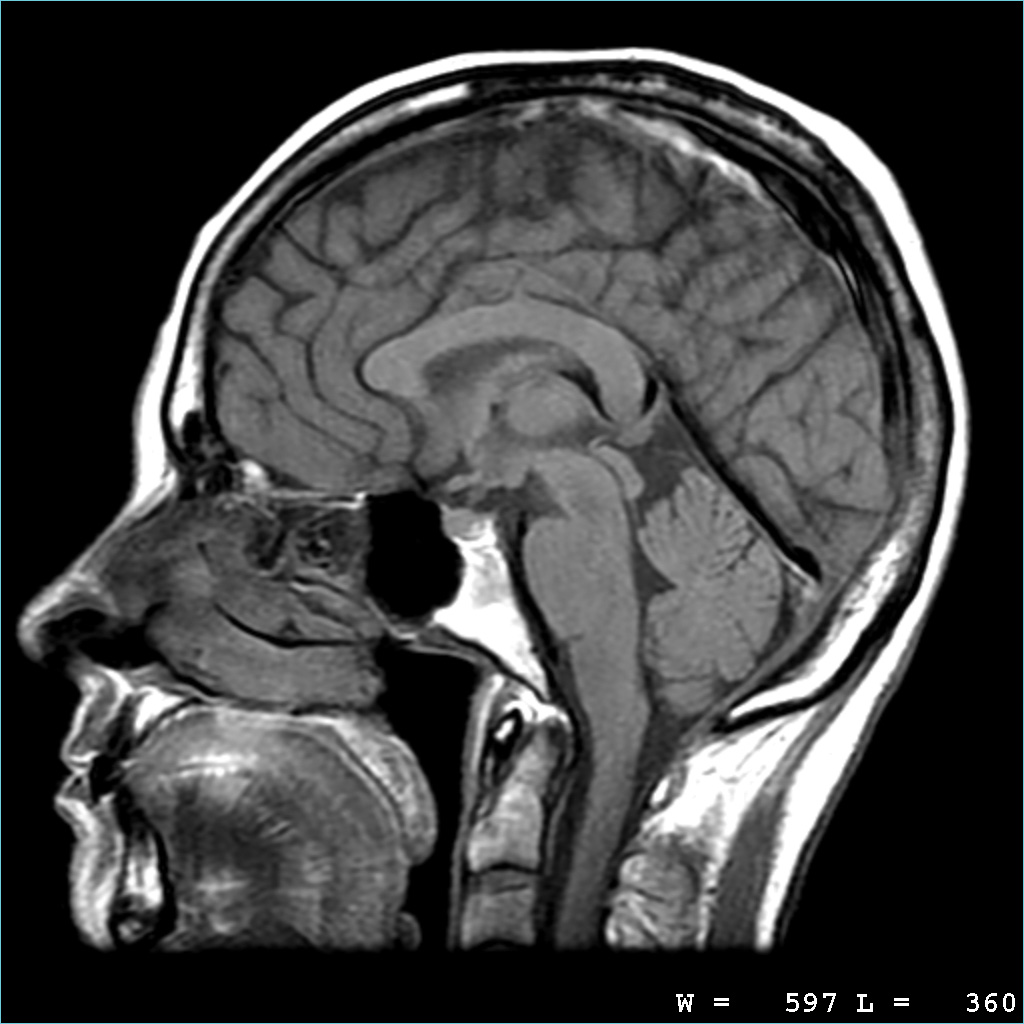 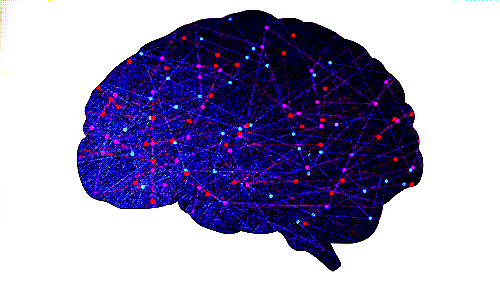 Решение есть
Решение проблем - анализ результатов ex-vivo диссекции проводящих путей.
Наша программа позволит провести такой анализ.
Цель работы
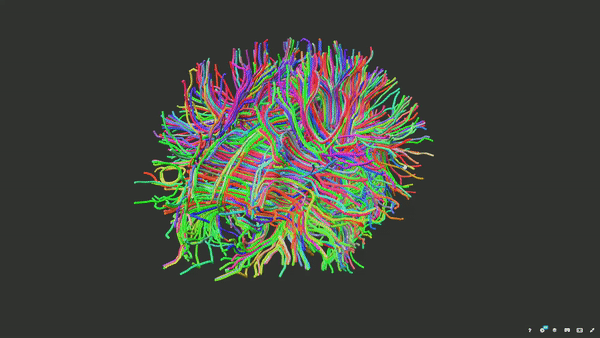 Создание уникального программного продукта для виртуальной реконструкции пространственной структуры проводящих путей головного мозга человека по ex-vivo диссекциям кадаверных препаратов.
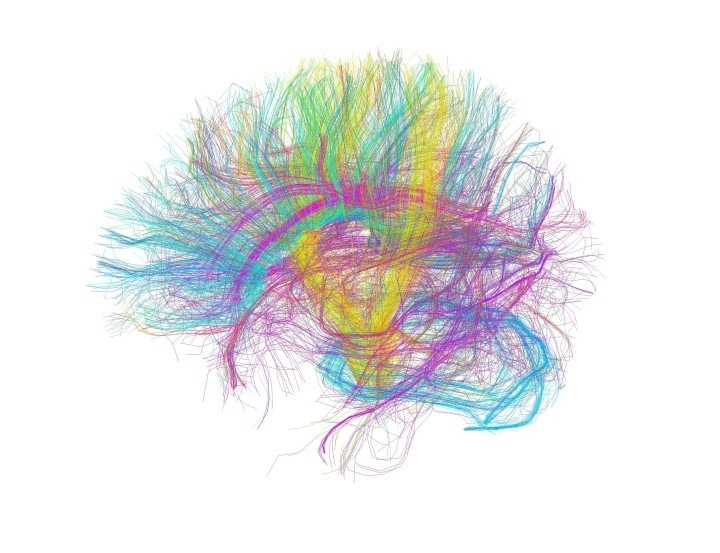 Ex vivo - (с лат. — «из жизни») то, что происходит вне организма.
Кадаверный - (от лат. cadaver «труп, мёртвое тело») мед. трупный.
Инструментарий разработки
MeshLab
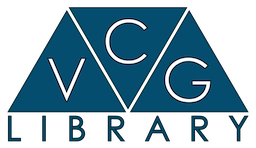 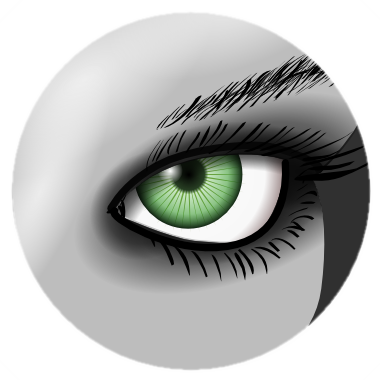 The Visualization and Computer Graphics Library (VCG)
Qt
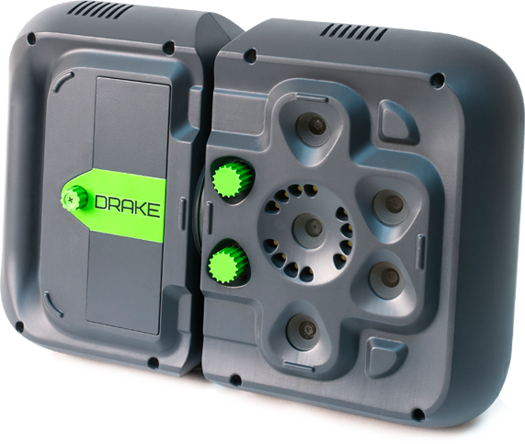 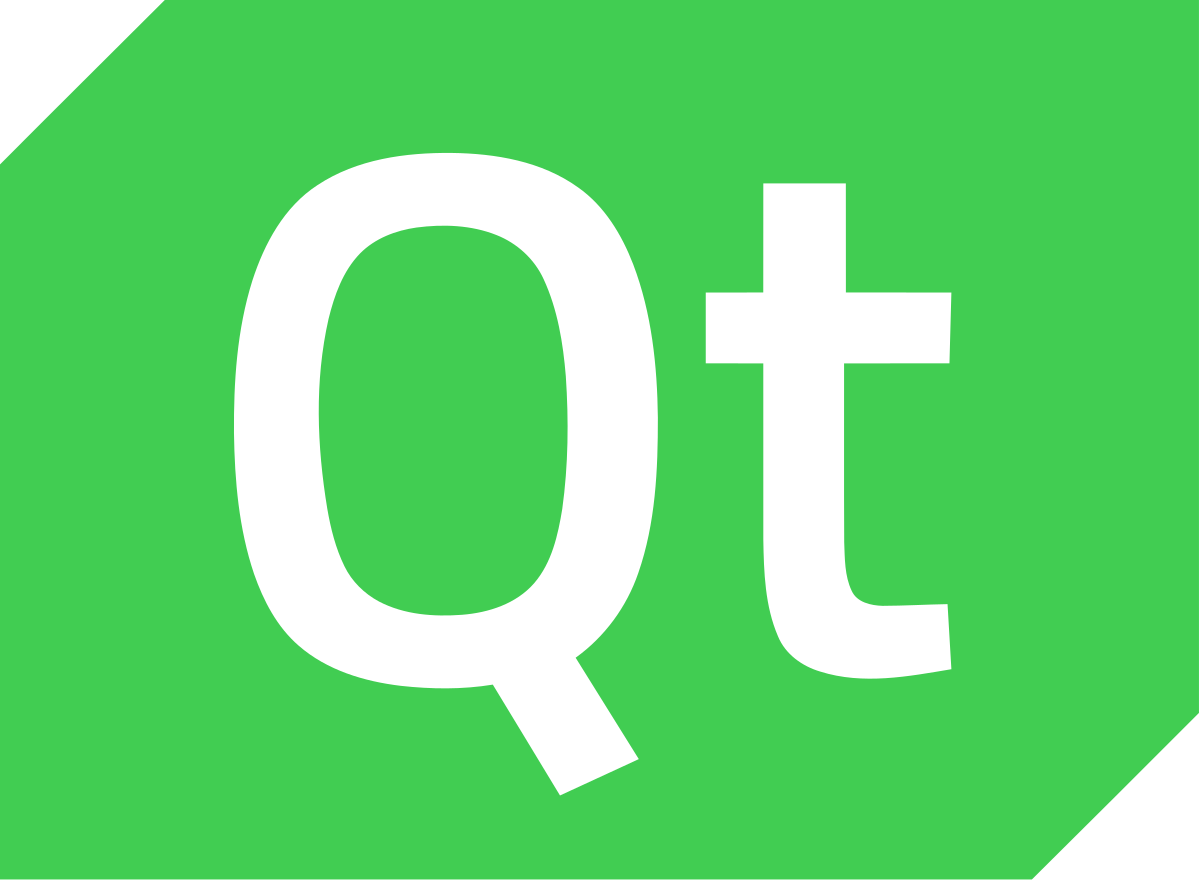 Drake mini
Алгоритм работы
0. Предварительное сканирование модели и обработка сканов в ПО 3d-сканера
1. Загрузка модели в программу и размещение в слое 
2. Сборка модели 
3. Совмещение среза с фото 
4. Рисование
Далее разберем пункты 1-4
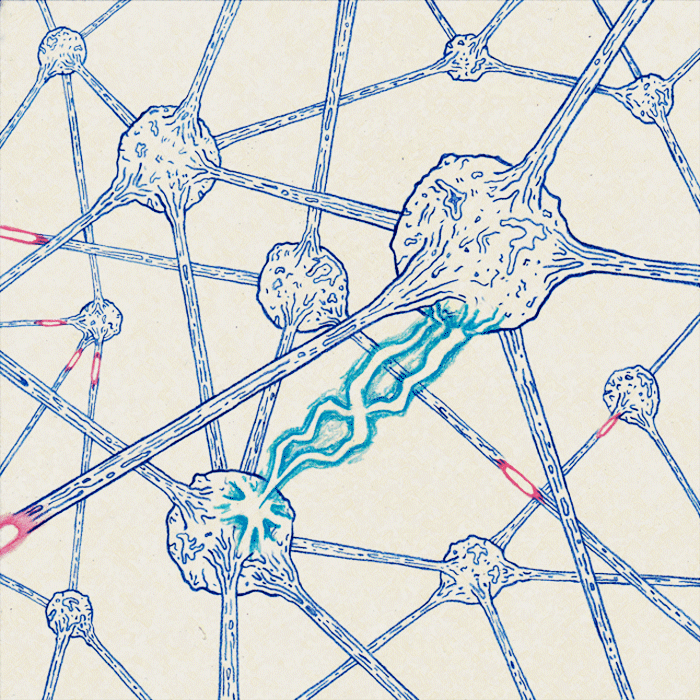 Загрузка модели в программу
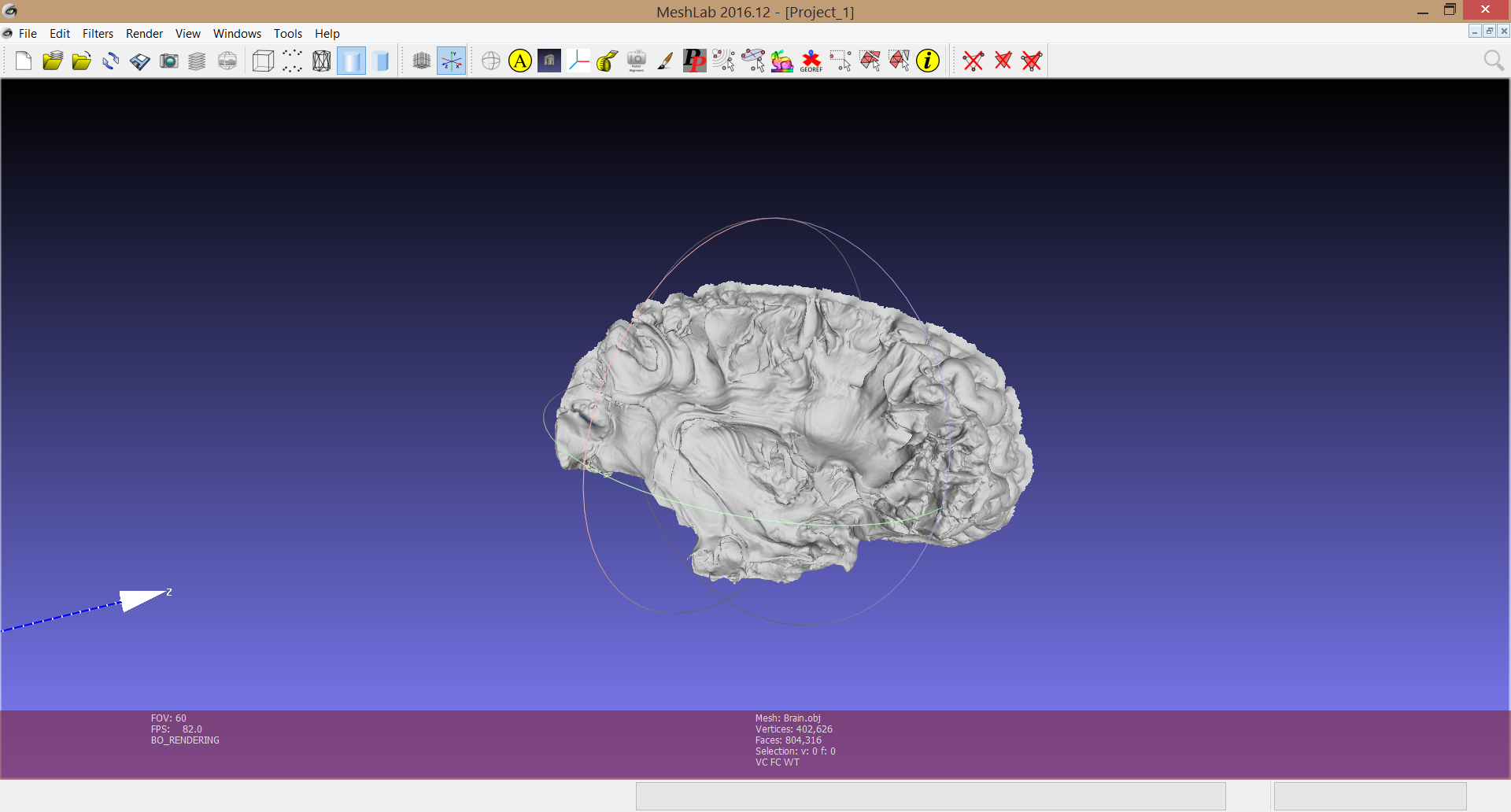 После сканирования и обработки будет получен файл формата .obj, в котором хранится отсканированная модель. Этот файл и будет  загружен в нашу программу.
Так отсканированная модель выглядит в MeshLab
Загрузка модели в программу
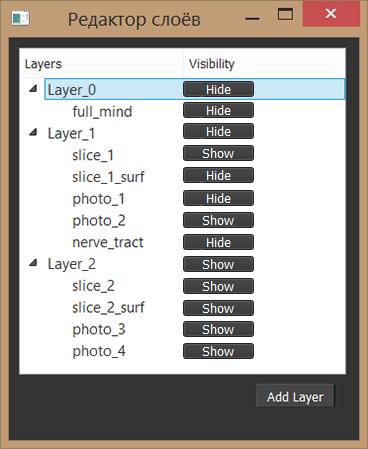 Все загруженные объекты разделяются на группы, называемые слоями. Слой позволяет объединить объекты, необходимые для работы с данным срезом.
Сборка модели
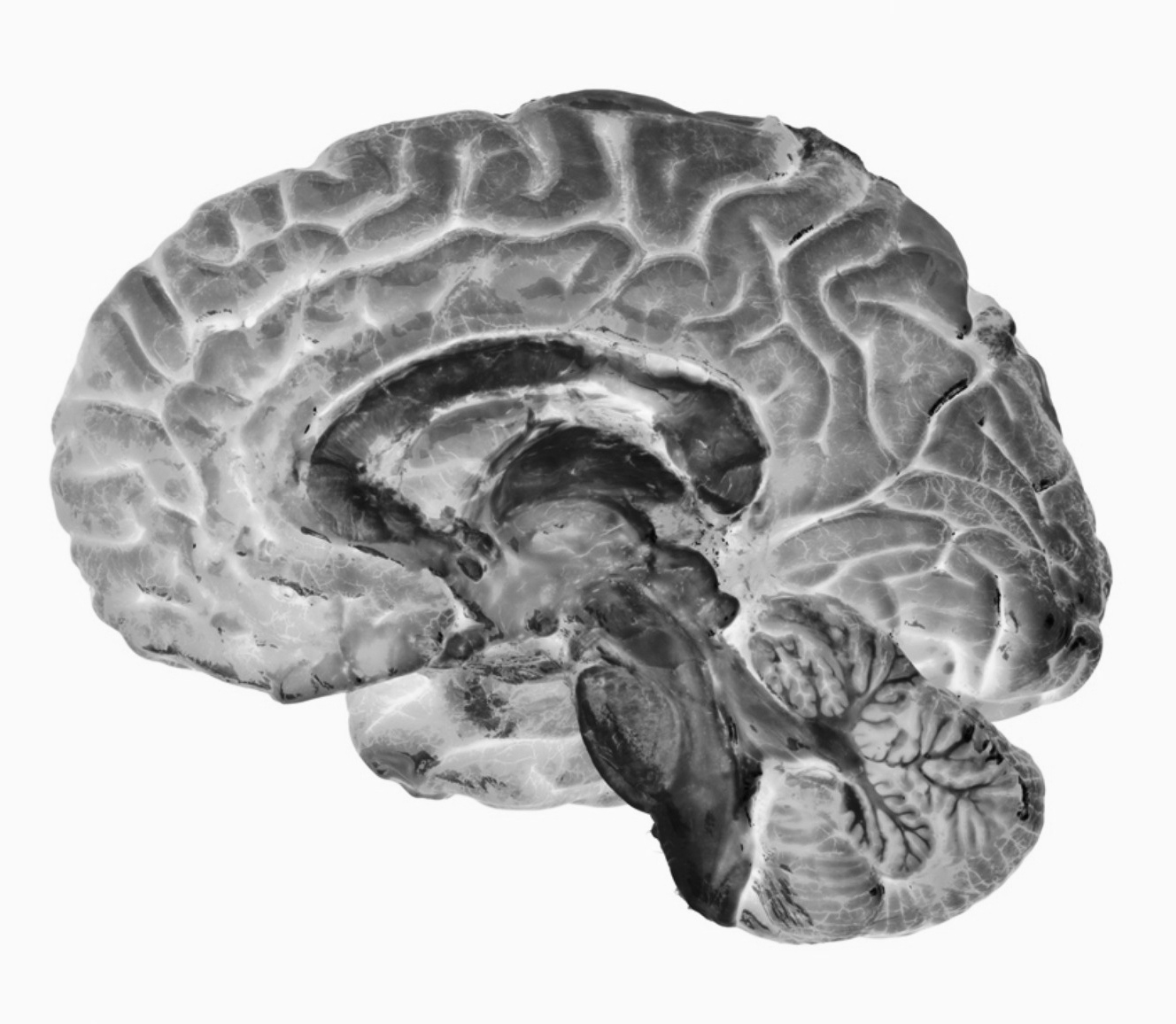 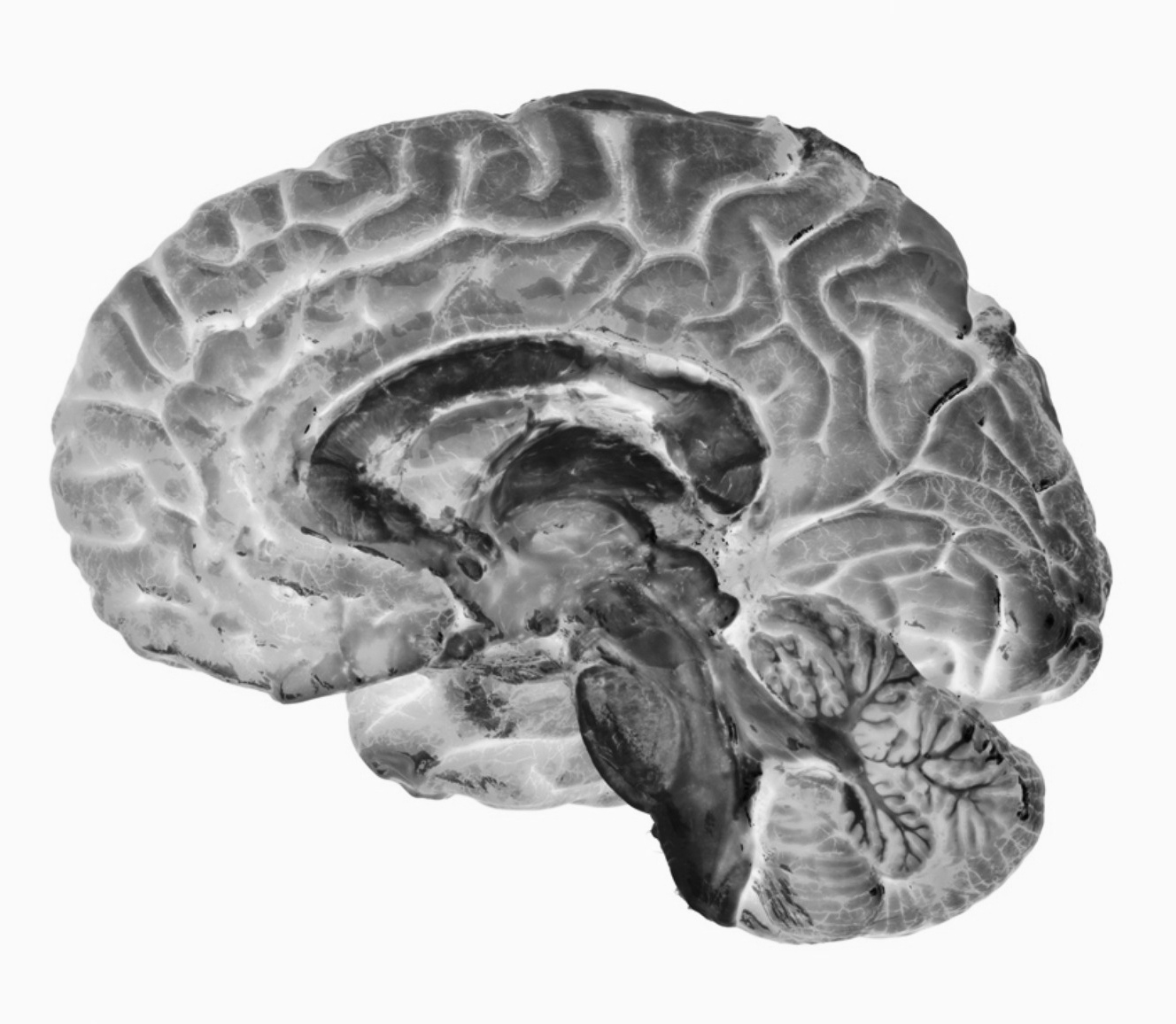 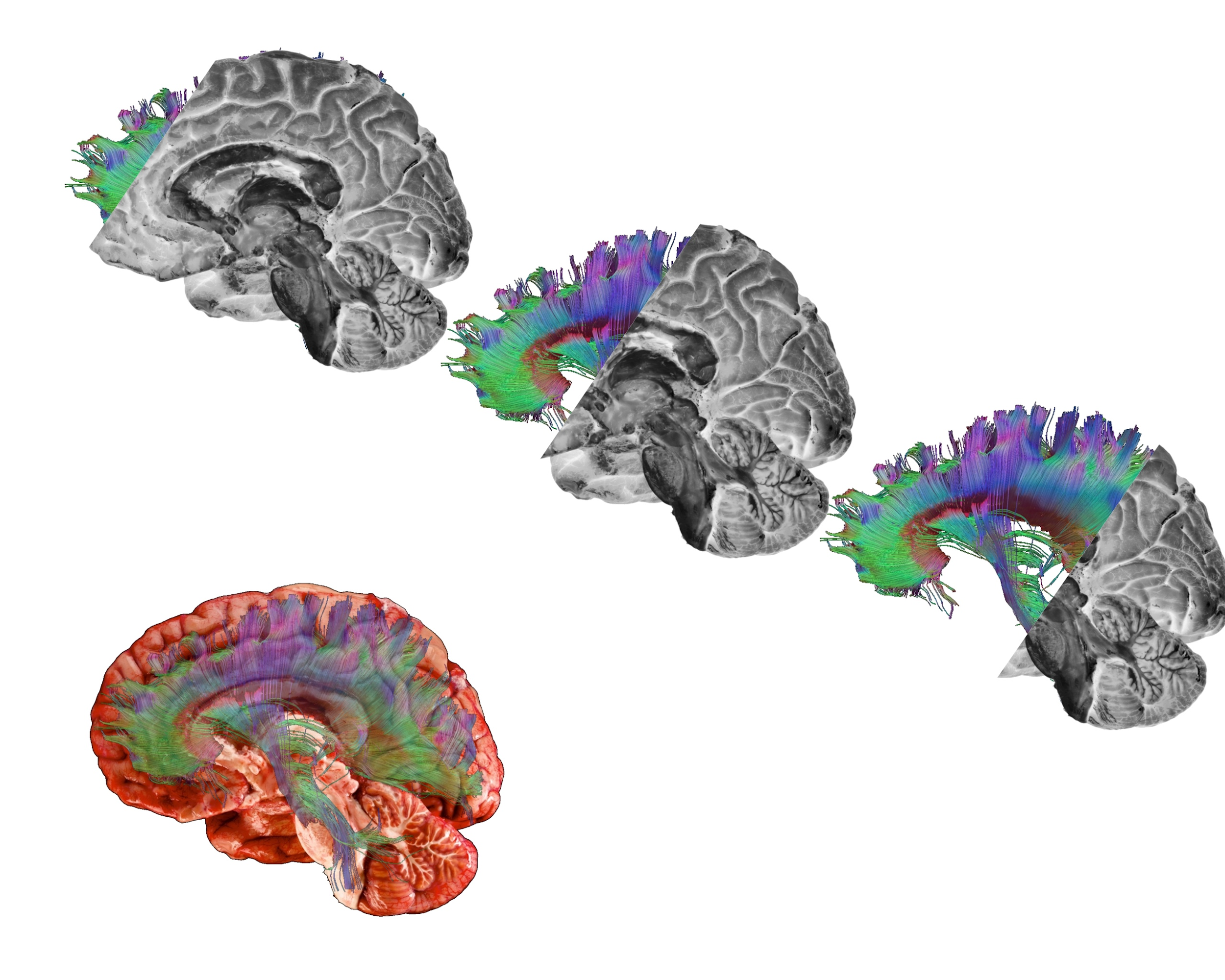 Исходная модель
Модели со срезом
Результат сборки
Добавляется .obj файл, который содержит модель внешней оболочки - исходная модель.
Добавляется .obj файл, который содержит модель препарата, над которым провели диссекцию - модель со срезом.
Пользователь ассоциирует модель со срезом с исходной модели по нескольким точкам.
Сборка модели
Автоматически высчитывается разница между исходной моделью и моделью со срезом и записывается в редактор слоев как срез.
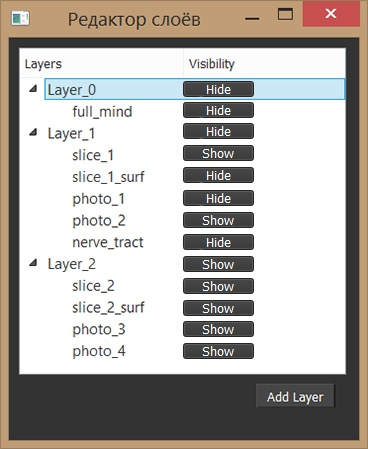 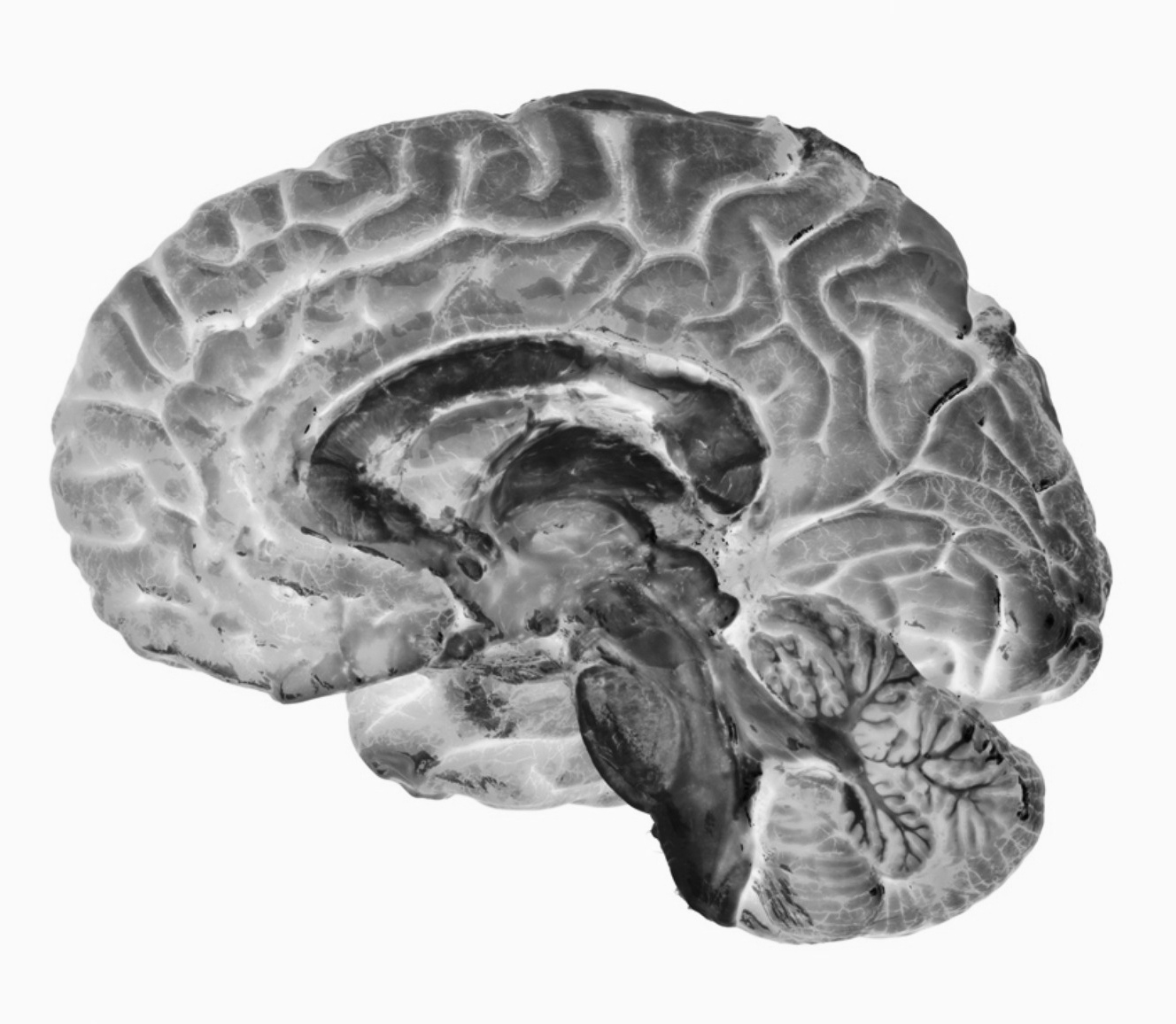 Исходная модель
Модель со срезом
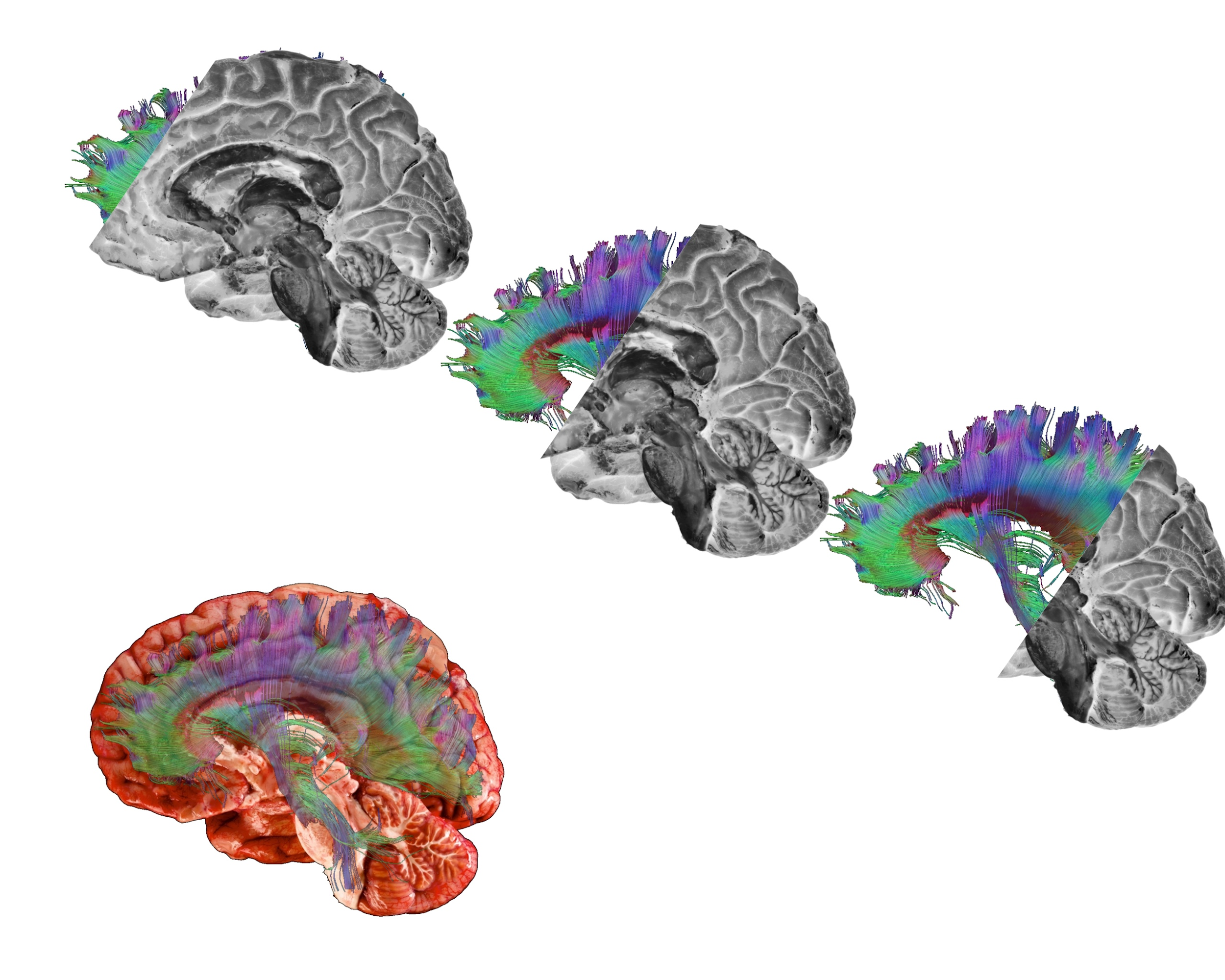 Срез
Совмещение среза с фото
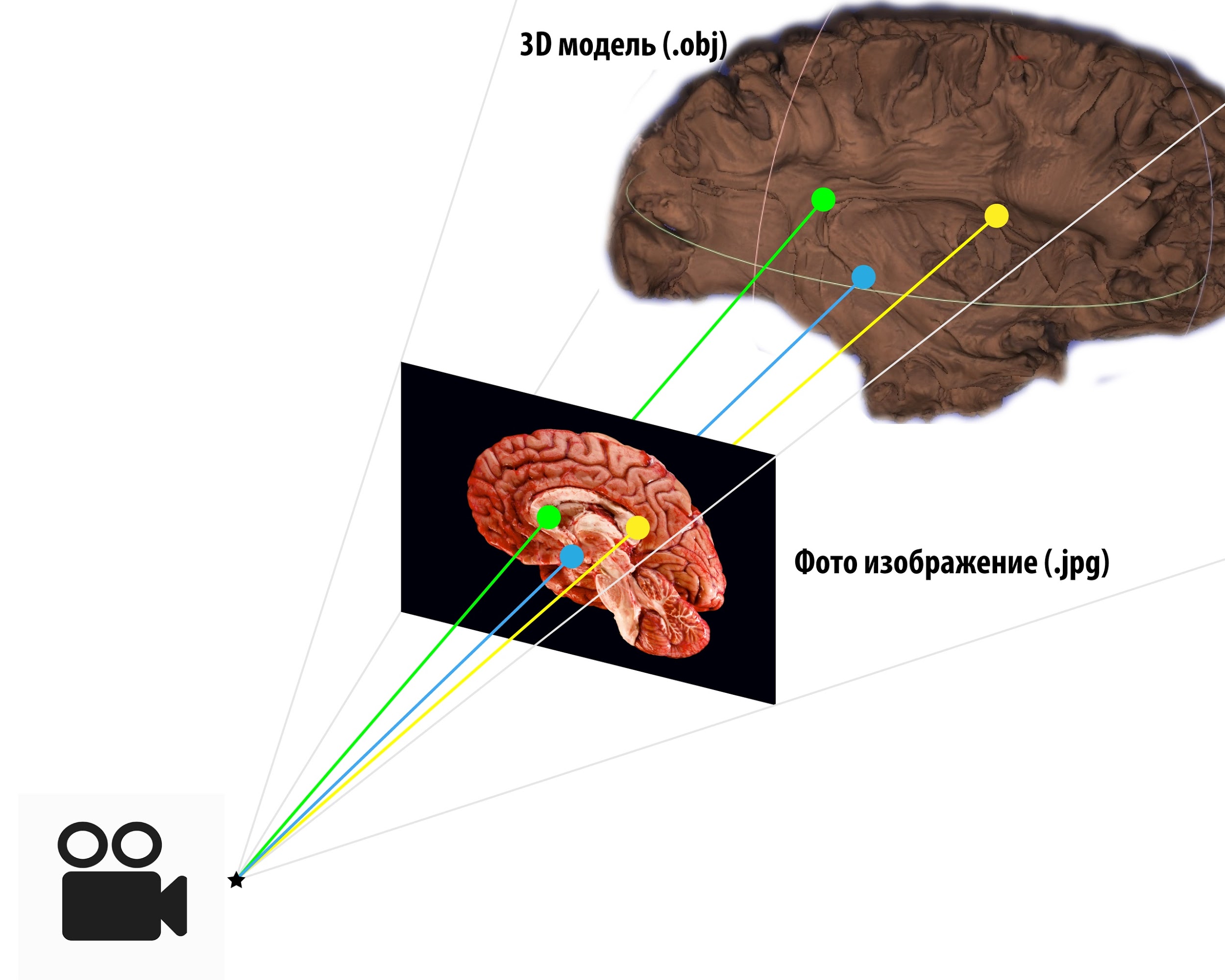 Реализация процесса рисова
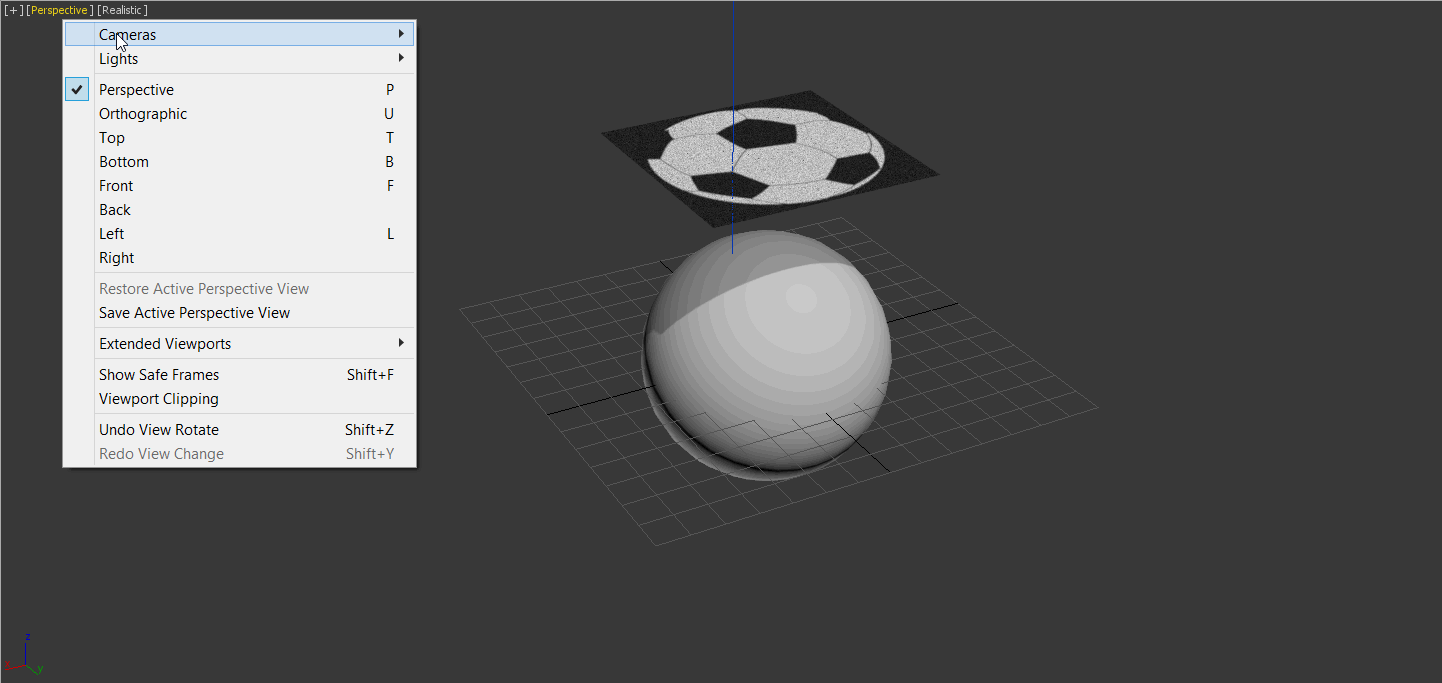 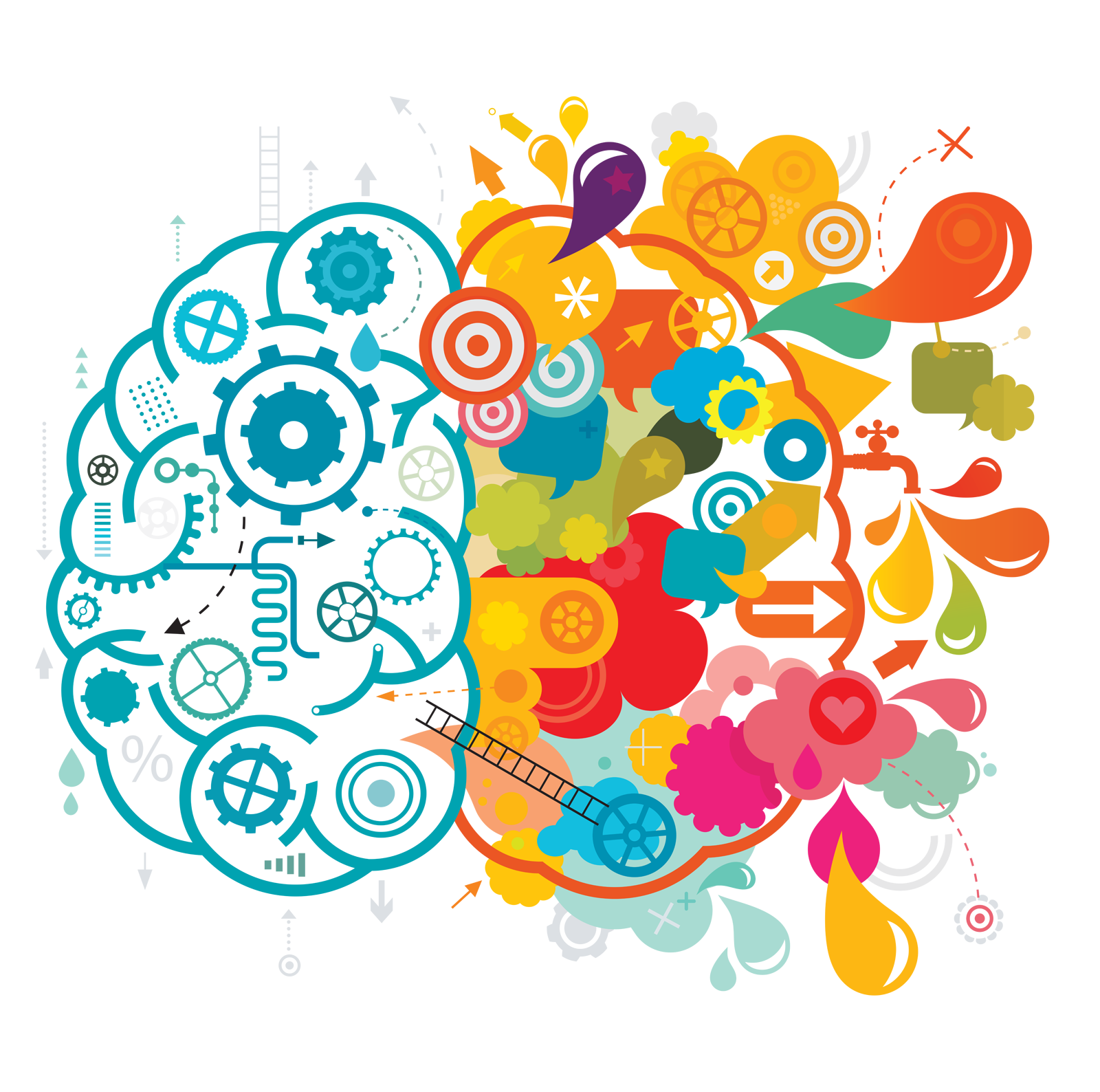 Рисование
Создание инструмента для рисования на поверхности слоя.
Пользователь сможет выделять области срезов мозга. 
 Создание нового объекта - линии и записи его в редактор слоев.
Объект будет виден при вращении слоя
Выполнение задания
Вход
Выход
Файлы формата .obj;
 Слой, включающий срез и скан;
Объект-рисунок, хранящийся в папке слоя;
выполнение задания
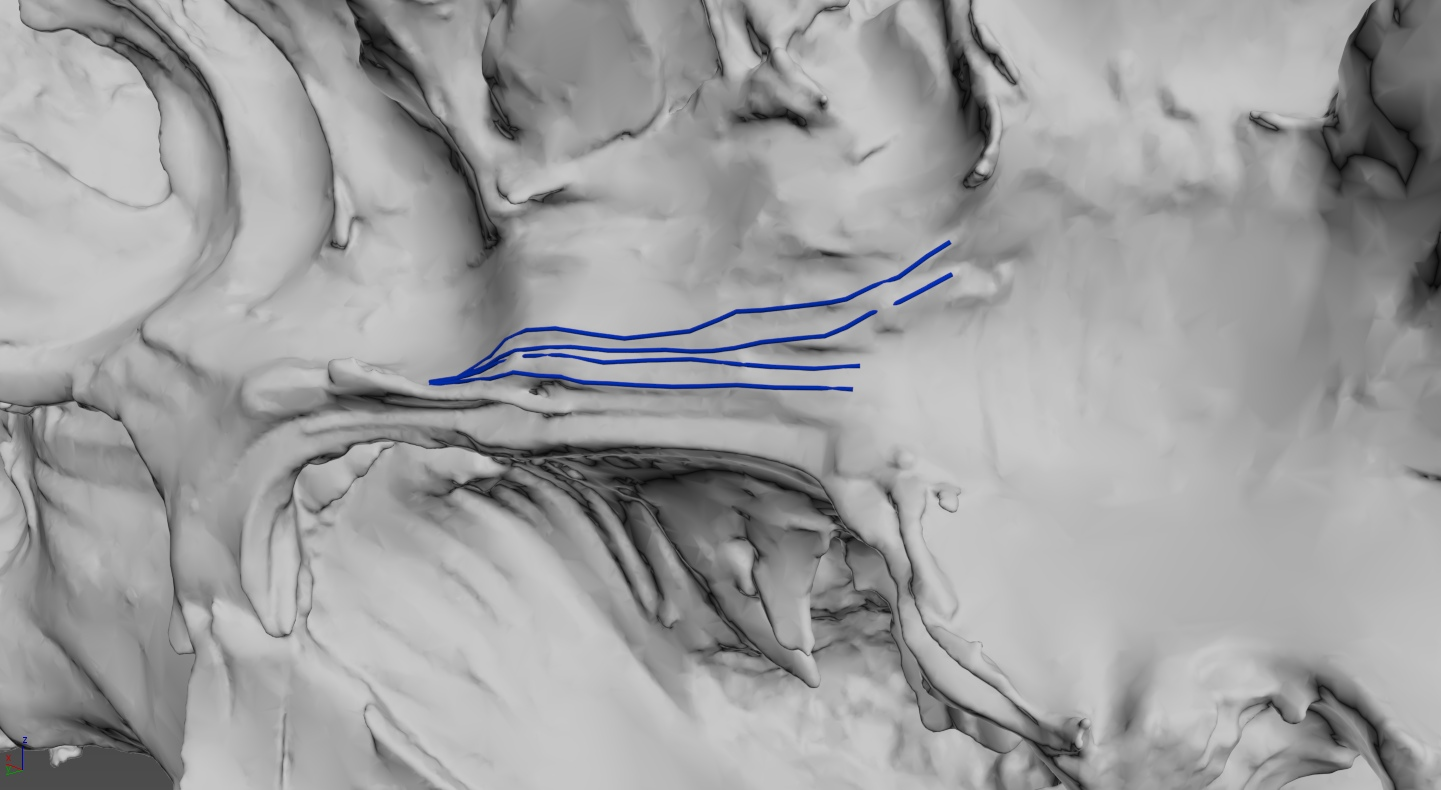 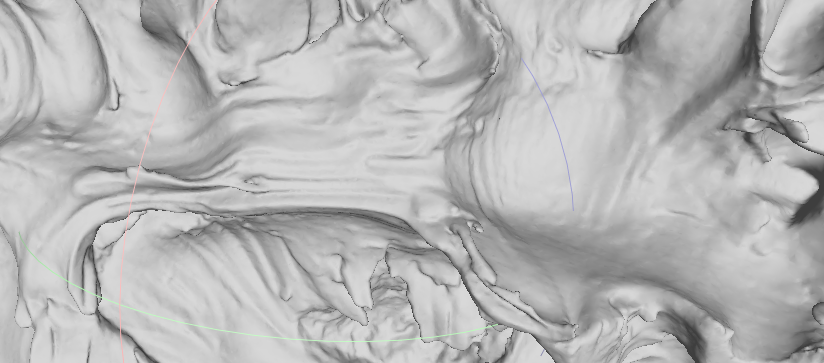 Роль каждого участника
1. Отображение входных моделей  
 2. Сборка модели 
 3. Отображение модели 
 4. Рисование 
 5. Совмещение с фото
Владислав Галигеров
Макар Стрельцов
Всеволод Островский
Павел Кучин
Андрей Неврюзин
Результат - программа
Задачи
Информационная
Практическая
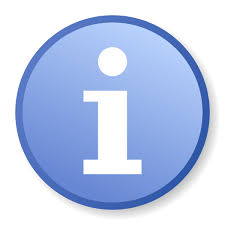 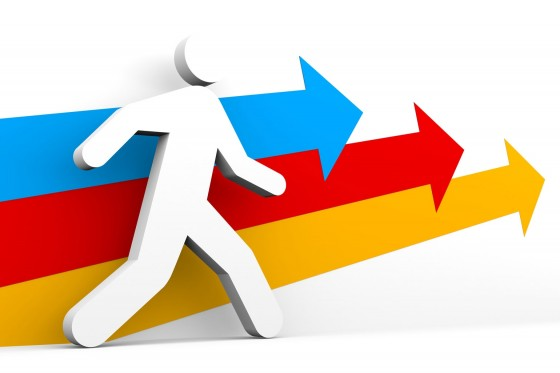 Сроки
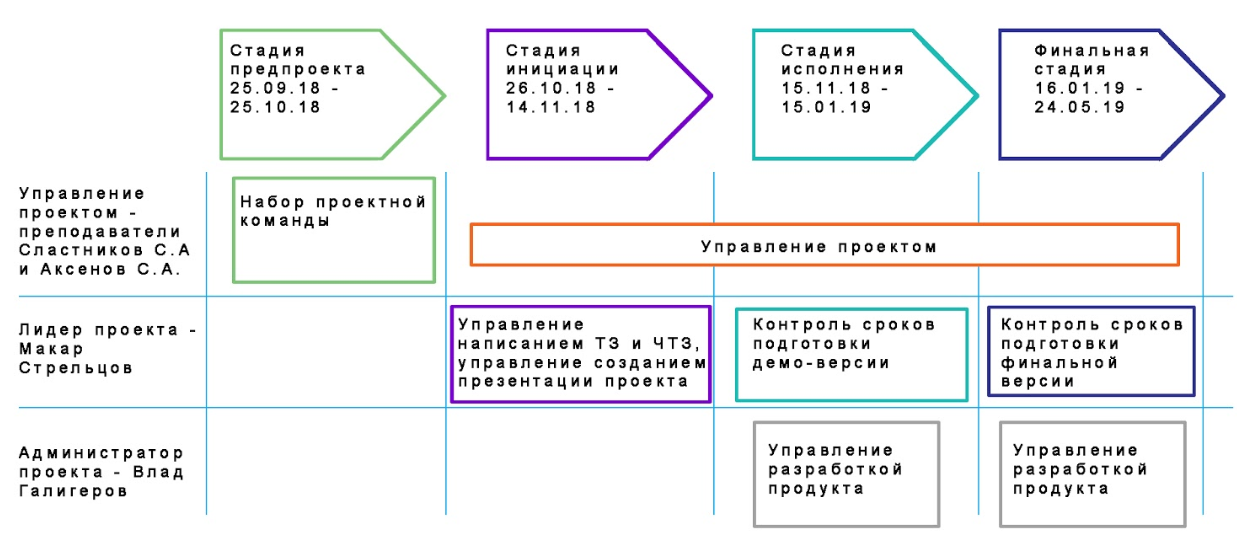